Project: IEEE P802.15 Working Group for Wireless Personal Area Networks (WPANs)


Submission Title: Licensed Narrowband 16t September Interim Teleconference – Sept 17, 2020	

Date Submitted: 2020-10-13

Source: Tim Godfrey, EPRI

Abstract:	Meeting Agenda and Presentation
Purpose:	Chair’s presentation for task group meeting
Notice:	This document has been prepared to assist the IEEE P802.15.  It is offered as a basis for discussion and is not binding on the contributing individual(s) or organization(s). The material in this document is subject to change in form and content after further study. The contributor(s) reserve(s) the right to add, amend or withdraw material contained herein.
Release:	The contributor acknowledges and accepts that this contribution becomes the property of IEEE and may be made publicly available by P802.15.
Slide 1
October 2020
Tim Godfrey, EPRI
WebEx
Join WebEx meeting   Meeting number: 171 579 0547  Meeting password: uDJPqVY3H24    Join from a video conferencing system or applicationDial 1715790547@epri.webex.com  You can also dial 173.243.2.68 and enter your meeting number.       If you are a host, click here to view host information. Join by phone  +1-855-797-9485 US Toll free  +1-415-655-0002 US Toll  Access code: 171 579 0547  Global call-in numbers  |  Toll-free calling restrictions
October 2020
Tim Godfrey, EPRI
2
TG16t Agenda  Oct 2020 Teleconference
Introductions, Secretary, Review and Approve Agenda
Policy Review
Presentation of Contributions
Development of System Requirements Document (SRD)
Adjourn
October 2020
Tim Godfrey, EPRI
3
Opening
Introductions

Secretary for meeting

Agenda review and Approval
October 2020
Tim Godfrey, EPRI
4
Participants have a duty to inform the IEEE
Participants shall inform the IEEE (or cause the IEEE to be informed) of the identity of each holder of any potential Essential Patent Claims of which they are personally aware if the claims are owned or controlled by the participant or the entity the participant is from, employed by, or otherwise represents

Participants should inform the IEEE (or cause the IEEE to be informed) of the identity of any other holders of potential Essential Patent Claims

Early identification of holders of potential Essential Patent Claims is encouraged
October 2020
Tim Godfrey, EPRI
Slide 5
Ways to inform IEEE
Cause an LOA to be submitted to the IEEE-SA (patcom@ieee.org); or

Provide the chair of this group with the identity of the holder(s) of any and all such claims as soon as possible; or

Speak up now and respond to this Call for Potentially Essential Patents
If anyone in this meeting is personally aware of the holder of any patent claims that are potentially essential to implementation of the proposed standard(s) under consideration by this group and that are not already the subject of an Accepted Letter of Assurance, please respond at this time by providing relevant information to the WG Chair
Slide 6
October 2020
Tim Godfrey, EPRI
Other guidelines for IEEE WG meetings
All IEEE-SA standards meetings shall be conducted in compliance with all applicable laws, including antitrust and competition laws. 
Don’t discuss the interpretation, validity, or essentiality of patents/patent claims. 
Don’t discuss specific license rates, terms, or conditions.
Relative costs of different technical approaches that include relative costs of patent licensing terms may be discussed in standards development meetings. 
Technical considerations remain the primary focus
Don’t discuss or engage in the fixing of product prices, allocation of customers, or division of sales markets.
Don’t discuss the status or substance of ongoing or threatened litigation.
Don’t be silent if inappropriate topics are discussed … do formally object.
---------------------------------------------------------------   
For more details, see IEEE-SA Standards Board Operations Manual, clause 5.3.10 and Antitrust and Competition Policy: What You Need to Know at http://standards.ieee.org/develop/policies/antitrust.pdf
October 2020
Tim Godfrey, EPRI
Slide 7
Patent-related information
The patent policy and the procedures used to execute that policy are documented in the:
IEEE-SA Standards Board Bylaws (http://standards.ieee.org/develop/policies/bylaws/sect6-7.html#6) 
IEEE-SA Standards Board Operations Manual (http://standards.ieee.org/develop/policies/opman/sect6.html#6.3)

	Material about the patent policy is available at 
	http://standards.ieee.org/about/sasb/patcom/materials.html


	If you have questions, contact the IEEE-SA Standards Board Patent Committee Administrator at patcom@ieee.org
October 2020
Tim Godfrey, EPRI
Slide 8
IEEE SA Copyright Policy
By participating in this activity, you agree to comply with the IEEE Code of Ethics, all applicable laws, and all IEEE policies and procedures including, but not limited to, the IEEE SA Copyright Policy. 

Previously Published material (copyright assertion indicated) shall not be presented/submitted to the Working Group nor incorporated into a Working Group draft unless permission is granted. 
Prior to presentation or submission, you shall notify the Working Group Chair of previously Published material and should assist the Chair in obtaining copyright permission acceptable to IEEE SA.
For material that is not previously Published, IEEE is automatically granted a license to use any material that is presented or submitted.
October 2020
Tim Godfrey, EPRI
9
IEEE SA Copyright Policy
The IEEE SA Copyright Policy is described in the IEEE SA Standards Board Bylaws and IEEE SA Standards Board Operations Manual
IEEE SA Copyright Policy, see 	Clause 7 of the IEEE SA Standards Board Bylaws 	https://standards.ieee.org/about/policies/bylaws/sect6-7.html#7	Clause 6.1 of the IEEE SA Standards Board Operations Manual	https://standards.ieee.org/about/policies/opman/sect6.html
IEEE SA Copyright Permission
https://standards.ieee.org/content/dam/ieee-standards/standards/web/documents/other/permissionltrs.zip
IEEE SA Copyright FAQs
http://standards.ieee.org/faqs/copyrights.html/
IEEE SA Best Practices for IEEE Standards Development 
http://standards.ieee.org/develop/policies/best_practices_for_ieee_standards_development_051215.pdf
Distribution of Draft Standards (see 6.1.3 of the SASB Operations Manual)
https://standards.ieee.org/about/policies/opman/sect6.html
10
October 2020
Tim Godfrey, EPRI
Participant behavior in IEEE-SA activities is guidedby the IEEE Codes of Ethics & Conduct
All participants in IEEE-SA activities are expected to adhere to the core principles underlying the:
IEEE Code of Ethics
IEEE Code of Conduct
The core principles of the IEEE Codes of Ethics & Conduct are to:
Uphold the highest standards of integrity, responsible behavior, and ethical and professional conduct
Treat people fairly and with respect, to not engage in harassment, discrimination, or retaliation, and to protect people's privacy.
Avoid injuring others, their property, reputation, or employment by false or malicious action
The most recent versions of these Codes are available at
http://www.ieee.org/about/corporate/governance
October 2020
Tim Godfrey, EPRI
Slide 11
Participants in the IEEE-SA “individual process” shallact independently of others, including employers
The IEEE-SA Standards Board Bylaws require that “participants in the IEEE standards development individual process shall act based on their qualifications and experience”
This means participants:
Shall act & vote based on their personal & independent opinions derived from their expertise, knowledge, and qualifications
Shall not act or vote based on any obligation to or any direction from any other person or organization, including an employer or client, regardless of any external commitments, agreements, contracts, or orders
Shall not direct the actions or votes of other participants or retaliate against other participants for fulfilling their responsibility to act & vote based on their personal & independently developed opinions
By participating in standards activities using the “individual process”, you are deemed to accept these requirements; if you are unable to satisfy these requirements then you shall immediately cease any participation
Tim Godfrey, EPRI
Slide 12
IEEE-SA standards activities shall allow the fair &equitable consideration of all viewpoints
The IEEE-SA Standards Board Bylaws (clause 5.2.1.3) specifies that “the standards development process shall not be dominated by any single interest category, individual, or organization”
This means no participant may exercise “authority, leadership, or influence by reason of superior leverage, strength, or representation to the exclusion of fair and equitable consideration of other viewpoints” or “to hinder the progress of the standards development activity”
This rule applies equally to those participating in a standards development project and to that project’s leadership group
Any person who reasonably suspects that dominance is occurring in a standards development project is encouraged to bring the issue to the attention of the Standards Committee or the project’s IEEE-SA Program Manager
October 2020
Tim Godfrey, EPRI
Slide 13
Update on 802.15 WG Leadership
Our 802.15 WG chair, long time colleague and friend, Bob Heile, passed away on September 24th. 
Pat Kinney is the chair of the 802.15 Working Group.
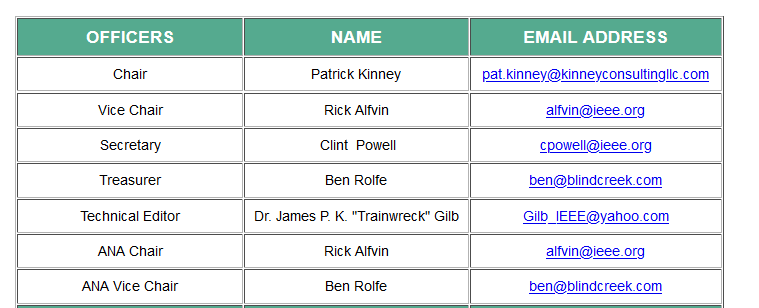 Tim Godfrey, EPRI
14
Call for Contributions – Updated July 13, 2020
The IEEE 802.15.16t Task Group is developing an amendment to 802.16-2017. Project 802.16t “Amendment - Fixed and Mobile Wireless Access in Narrowband Channels” 
This project specifies operation in licensed spectrum with channel bandwidths greater than or equal to 5 kHz and less than 100 kHz. A new PHY will be specified, with changes to the MAC as necessary. The amendment is frequency independent but focuses on spectrum less than 2 GHz. Aggregated operation in adjacent and non-adjacent channels will be supported.

This Call for Contributions solicits input documentation toward the development the amendment. 
Contributions are sought on the following topics;
Presentations on use cases, scenarios, and applications: Please use document IEEE 802.15-20-0070r0 as a template to describe your use cases.
Contributions toward the System Requirements Document: Please structure text contributions per the outline posted as IEEE 802.15-20-0182r0
 
The Task Group is meeting virtually. Meetings and teleconferences are announced on the TG16t reflector and the 802.15 calendar.
This call for contributions will remain open until (at least) the November 2020 electronic plenary meeting. 

Documents should be uploaded to https://mentor.ieee.org/802.15, to the TG16t task group.
For more information contact the TG16t chair Tim Godfrey tim.godfrey@ieee.org
This Call for Contributions is available as document IEEE 802.15-20-0079r3
Updated CFC Document Link
October 2020
Tim Godfrey, EPRI
15
Motion on PAR Modification (July)
Approved in July Plenary

PAR Modification on Agenda for 802 EC for November and submitted to NesCom.
October 2020
Tim Godfrey, EPRI
16
Contributions for October Telecon
Carry-over
October 2020
Tim Godfrey, EPRI
17
Finalize and Approve Use Cases
Frequency Band Layout Document
Version uploaded after August call - IEEE802.15-20-0055r4

At September telcon, the TG affirmed document IEEE802.15-20-0055r4 as final frequency band layout 
We can include additional contributions if needed


Merged Use Cases Documents have been captured in document IEEE802.15-20-0213r1
Action Item for those that submitted use cases to spreadsheet. 
Need to include data for column on ecosystem size: (Total # of Endpoints and source of information)
Please send to Daoud Serang 3 days before next call on Oct 13. 
We will review in October call (hopefully approve and finalize Use Case)
October 2020
Tim Godfrey, EPRI
18
Development of the SRD
Menashe contribution 182r3 (discussion carry over from September)
Notes that repeater mode in 802.16-2017 is based on partitioning into zones. Would introduce unacceptable overhead. Would not be workable in narrow channels. A new mechanism will need to be defined.  Need to explore whether repeater even supports FDD modes. 
Notes that voice/data coexistence should not fall under frequency band requirements
UL/DL ratio is not feasible for short frame duration – not enough symbols. Frame duration is important for latency. Should be general to frame structure. Would not apply to FDD. 
Need to explicitly indicate where single-carrier applies (may not be a requirement – could remove modulation/coding from SRD
Need to manage overhead, change structure to remove everything possible.
October 2020
Tim Godfrey, EPRI
19
Development of the SRD
Review of contribution 182r4 from Michael Gagne
October 2020
Tim Godfrey, EPRI
20
Continuing SRD development
Any new SRD Contributions for November plenary sessions?
October 2020
Tim Godfrey, EPRI
21
Revised Project Timeline
Assign Editor
Request PAR Extension
October 2020
Tim Godfrey, EPRI
Slide 22
Teleconference Planning
Note: Attendance will be taken for November Meeting. Number of required sessions TBD. Monitor 802.15 WG reflector for details
Plan for rest of 2020

August 13   11am Pacific, 2pm Eastern
Sept 17	 11am Pacific, 2pm Eastern  (802.15 electronic Interim)
Oct 14	 10:30am Pacific, 3:30pm Eastern  (1.5 hours)
IEEE 802 Electronic Plenary  -- IEEE 802.15 will meet over two weeks
TG16t Meeting 1		Tuesday Nov 3	   PM2	1-3pm Pacific 4-6pm Eastern
TG16t Meeting 2		Tuesday Nov 11	   PM2	1-3pm Pacific 4-6pm Eastern

Dec 3 	 11am Pacific, 2pm Eastern
January 12	 11am Pacific, 2pm Eastern
October 2020
Tim Godfrey, EPRI
23
Upcoming Sessions
Cancelled
July 12-17, 2020, Sheraton Centre Montreal, Montreal Canada, 802 Plenary Session.
September 13-18, 2020, Grand Hyatt Atlanta in Buckhead, Atlanta, Georgia, 802 Wireless Interim Session.
November 18-13, 2020, Marriott Marquis Queen's Park,  Bangkok, Thailand, 802 Plenary Session.
January 12-14, 2021, Hotel Irvine, Irvine, California 802 Wireless Interim Session.
March 16-18, 2021 Hyatt Regency Denver Convention Center, 802 Plenary Session



802.16t meets on Tuesday-Thursday during face to face meeting sessions.
Cancelled
Cancelled
Cancelled
October 2020
Tim Godfrey, EPRI
Slide 24
Closing
Any Other Business


Adjourn
October 2020
Tim Godfrey, EPRI
Slide 25
Backup / Reference
October 2020
Tim Godfrey, EPRI
Slide 26
Reference material
Please refer to meeting presentation planned for March plenary for background information

802.15-20-0069r1  March 2020 TG16t Meeting Presentation 	Tim Godfrey (EPRI)
October 2020
Tim Godfrey, EPRI
27